Red Brigades
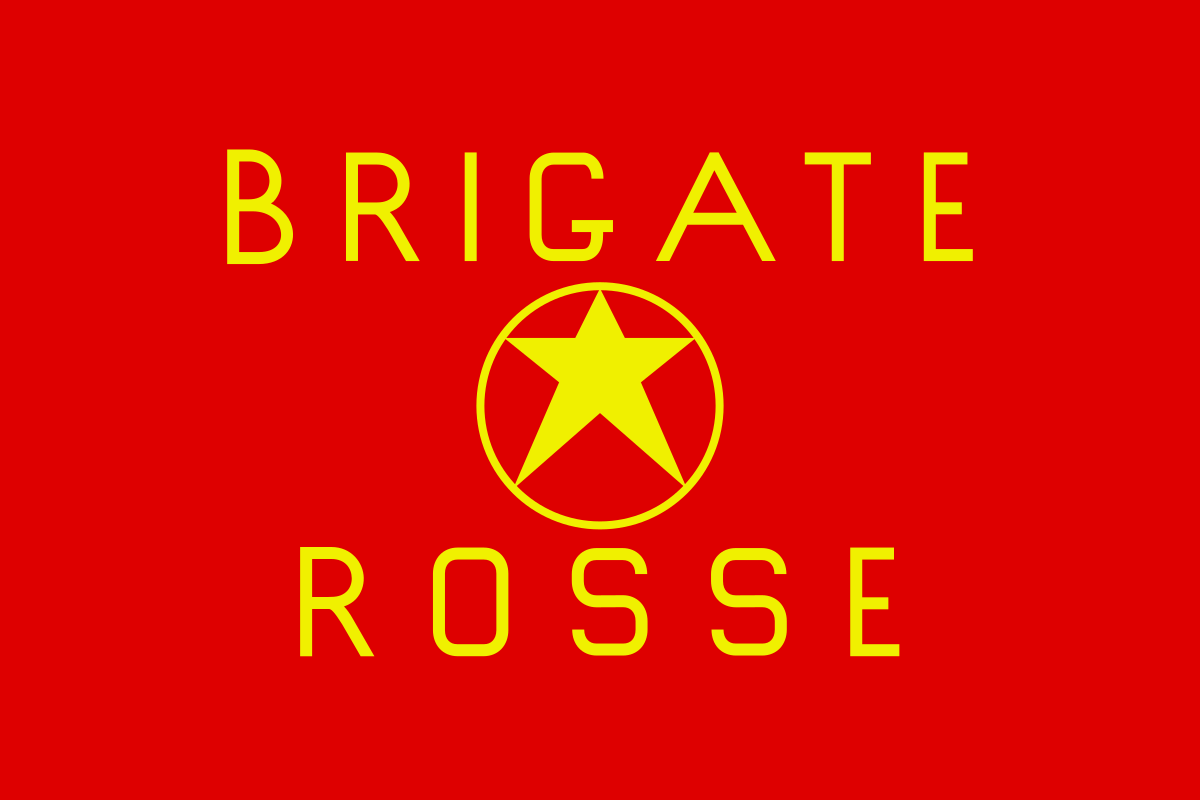 Support and Recruitment
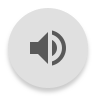 Resources
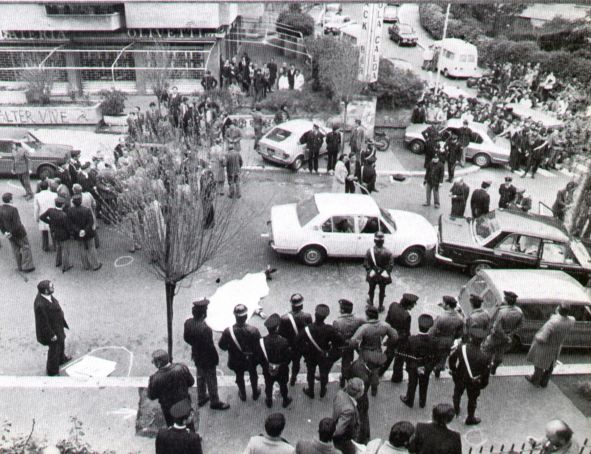 Robberies 
Kidnappings 
Camorra
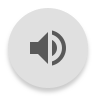 Recruiting
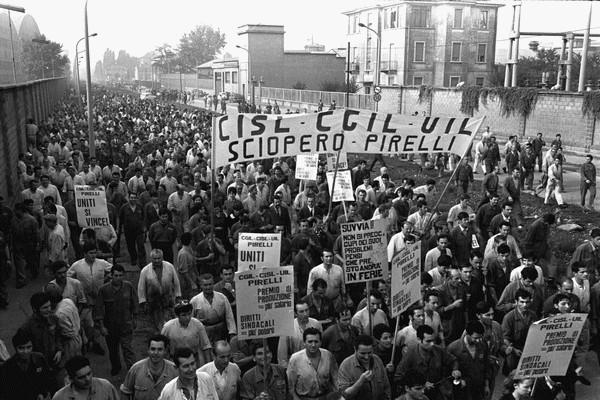 Students and Workers
Strong Italian Heritage 
Pre Existing Groups 
Feminist Movement
“Hot Autumn” of 1968
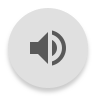 Partnerships
Czechoslovakia
Soviet Union
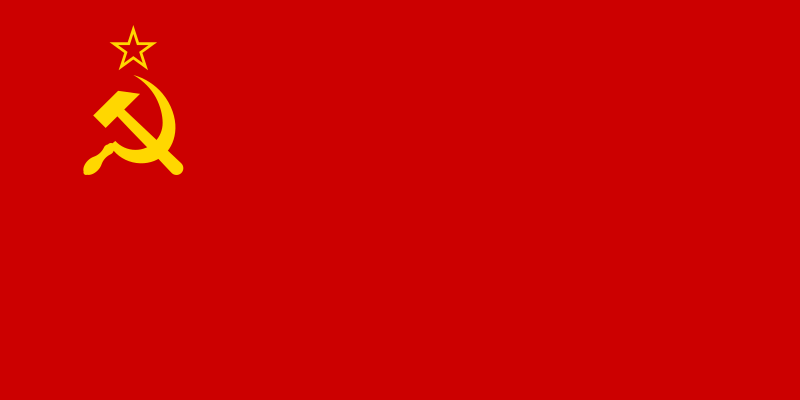 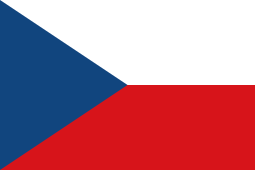 Red Rescue(Soccorso Rosso)
Cuba and Bulgaria
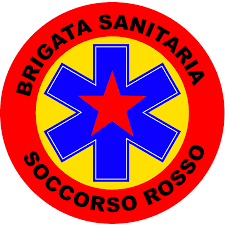 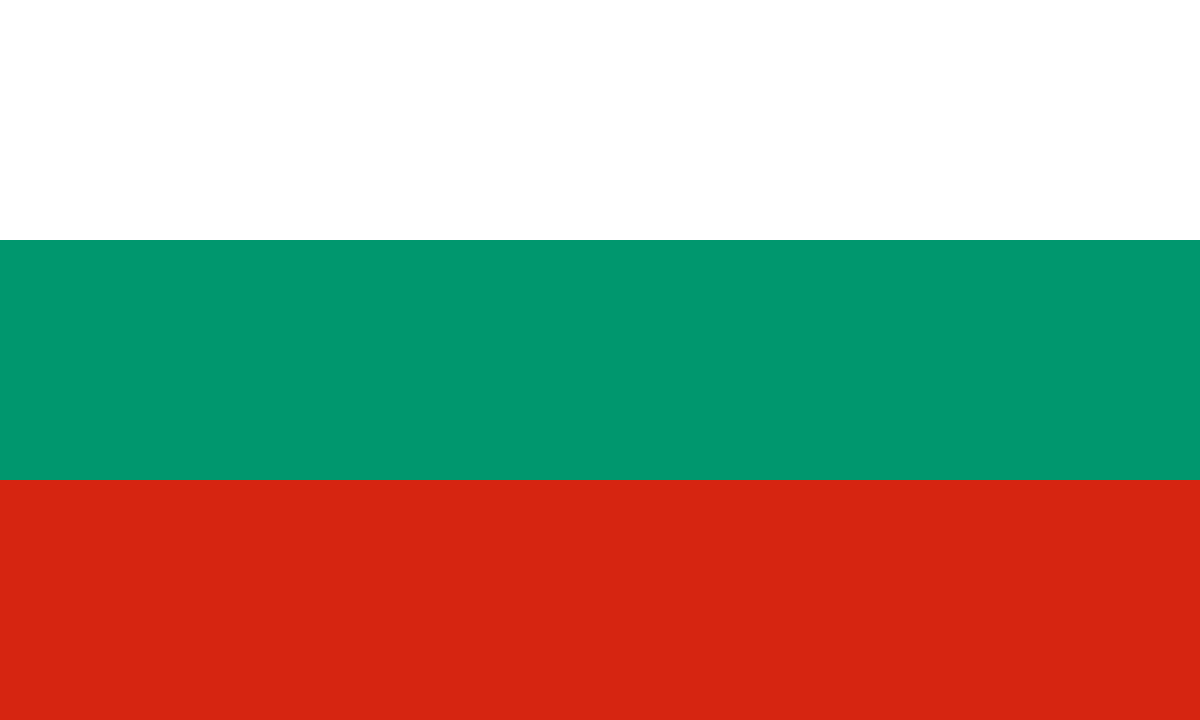 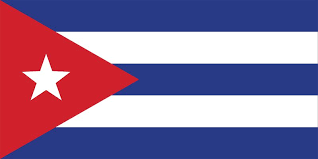 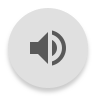 The Fallout
Aldo Moro
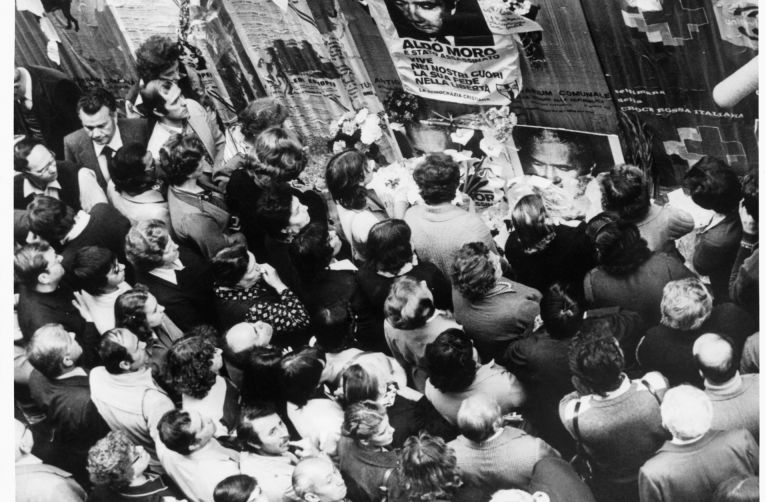 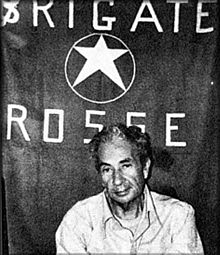 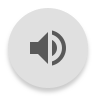